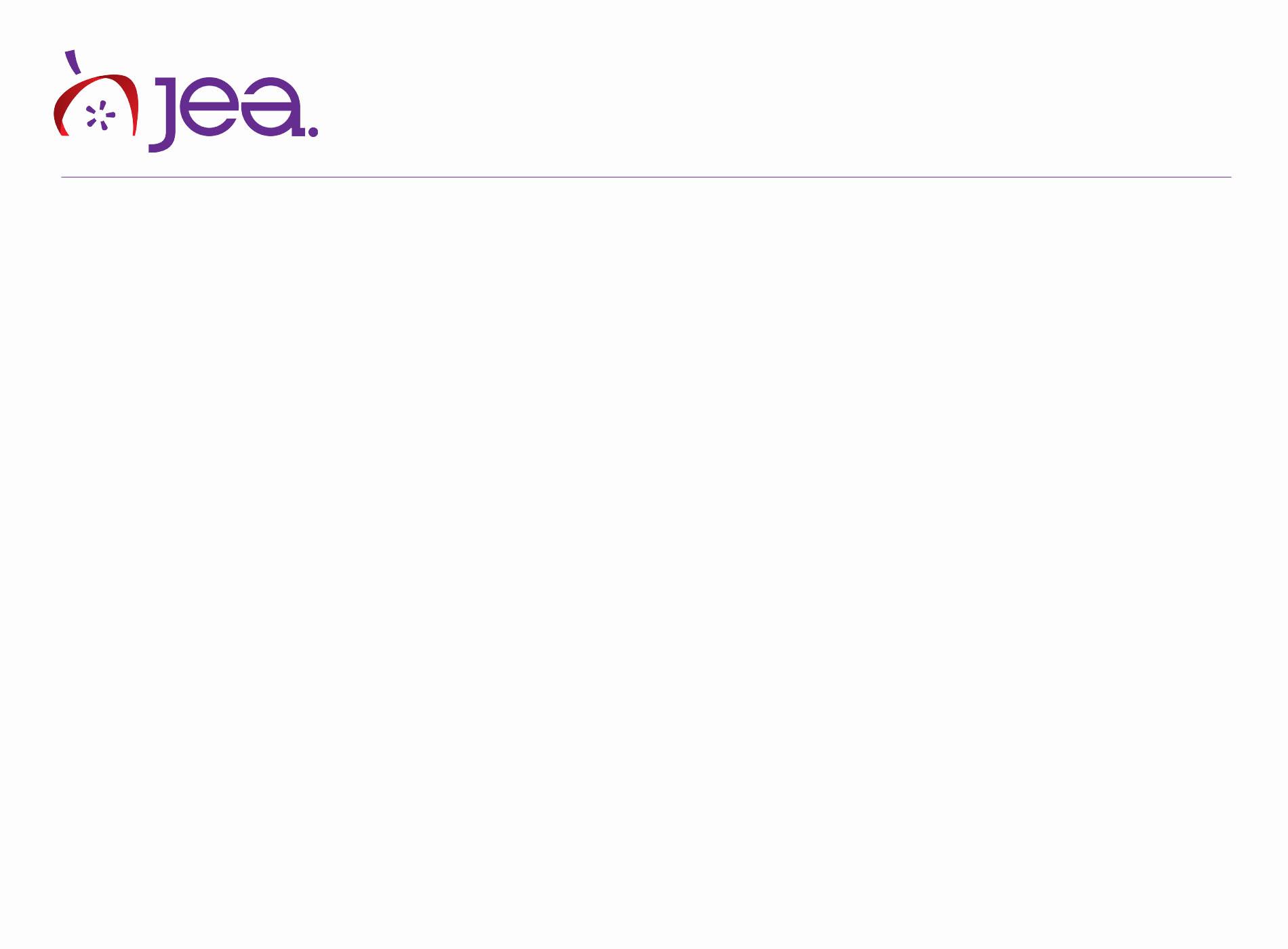 Types ofEditorials
Opinion Writing
Four types of editorials
Most editorials fall under one of these types:

• argument
• criticism
• commendation
• explanation
Argument
These editorials take sides on a controversial topic and offer arguments for why that opinion is best. 

Editorials of argument do not have to be negative. They often argue for a certain solution to a problem, though they may criticize other ideas in the process.
Criticism
An editorial of criticism shines light on a problem in the community (or the world.)

While an editorial of argument tends to focus on issues that already are controversial, an editorial of criticism focuses more on problems people may not know about or issues people may not see as problems, attempting to convince readers a problem exists.
Commendation
To commend means to praise, and an editorial of commendation praises something good going on in the community.

Like editorials of criticism, this editorials seek to shine light on a subject people may not think about or be aware of, but in this case, the attention goes to good that is happening.
Explanation
An editorial of explanation may take a stand, but the goal is to explain an in-depth issue rather than argue a point. 

These editorials can be especially useful when complicated issues exist in the community as a way for the newspaper to explain or clarify to the audience.